James I
What was his childhood like?
________________________________________________________________________________________________________________________
Marriage and children
________________________________________________________________________________________________________________________
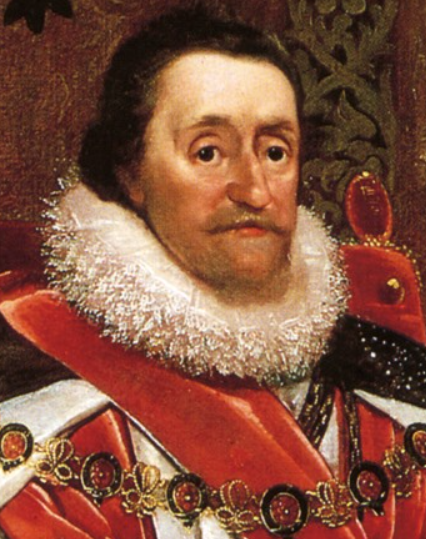 Being King of England
__________________________________________________________________________________________________________________________________________________________________________________________
Being King of Scotland
________________________________________________________________________________________________________________________
Did you know?
______________________________________________________________________________________________________________________________________________________________________________________________________________________________________________________